221
Giảng Theo Lịch
Lập kế hoạch cho tương lai
Tiến sĩ Rick Griffith, Trường Kinh Thánh Singapore
BibleStudyDownloads.org
221
Tại sao phải có kế hoạch?
Những chủ đề đã định
Không trùng lặp
Sự liên tục
Các mối quan hệ
Lãnh đạo
Những minh họa
Quân bình
221
Làm thế nào để giảng theo lịch cách hiệu quả
Trong năm nay, bạn đã suy gẫm cá nhân về những chủ đề hay sách sẽ được giảng dạy trong năm tới.
Liệt kê sách và các chủ đề cần thiết.
[Speaker Notes: QT standing for?]
221
Những chủ đề của năm đến
Thánh Kinh lược khảo
Phương pháp học Kinh thánh
Sáng-Thế-Ký 
Giô-na
Ma-la-chi 
1 Giăng
Mác
Ê-phê-sô
Gia-cơ
Căn bản niềm tin
Đời sống Hội Thánh
Ân tứ thuộc linh
Các thuộc tính của Đức Chúa Trời
Các chấp sự/trưởng lão
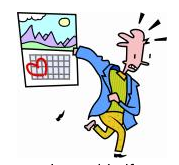 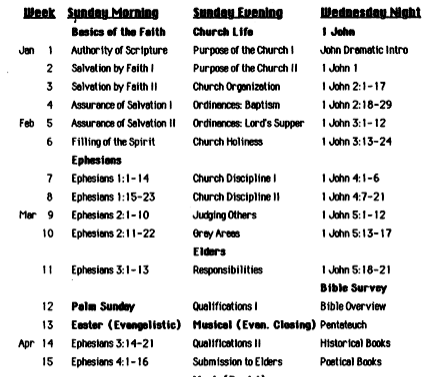 222
Ví dụ về Lịch Giảng
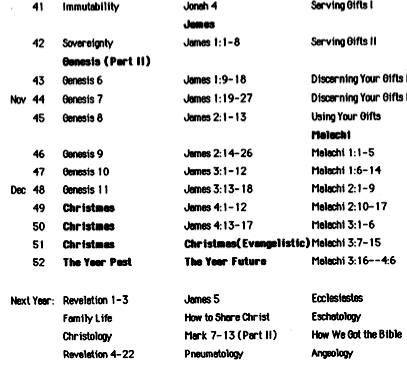 222
Ví dụ về Lịch Giảng
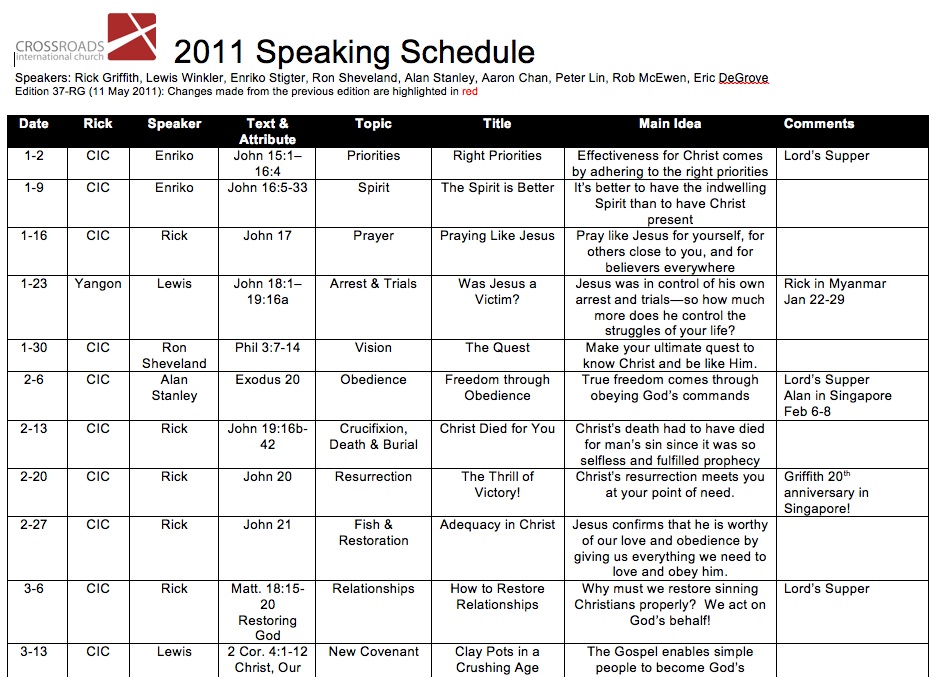 A Sample Calendar
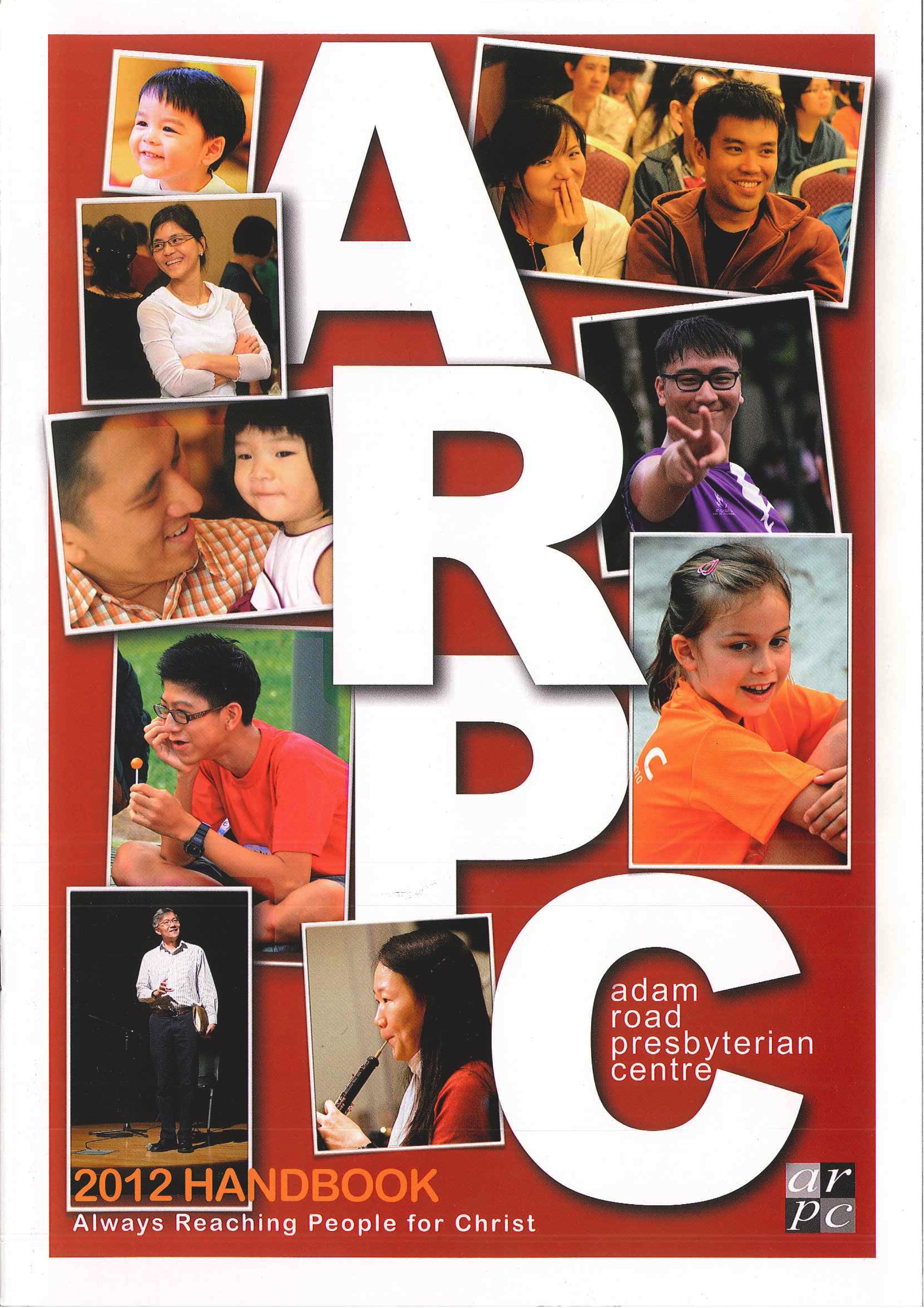 223b
Sổ Tay 2012 của Hội Thánh Adam Road Presbyterian Centre công bố trước những bài giảng trong năm
Kế Hoạch Cẩn Thận của ARPC
223c-d
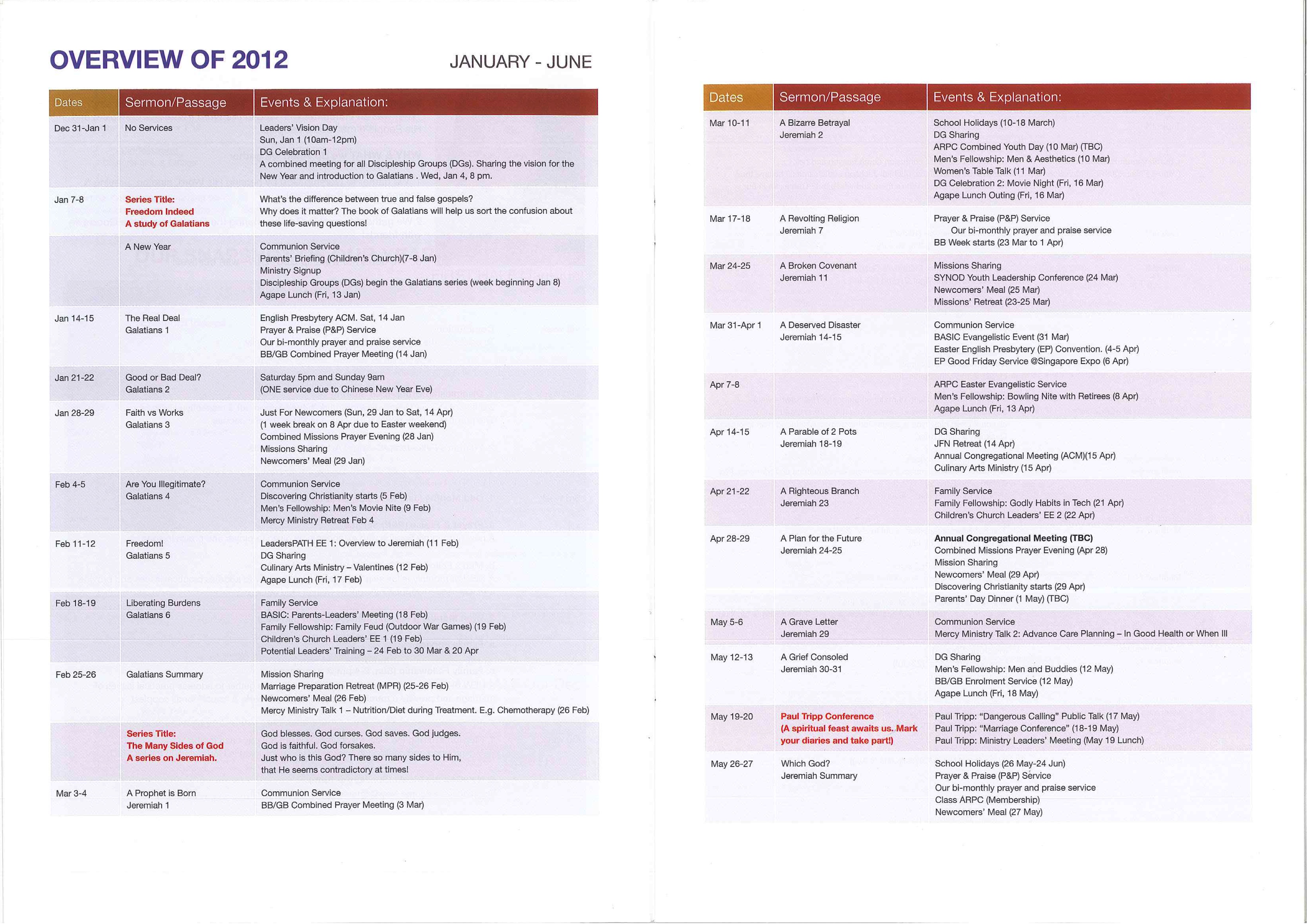 Black
Tải Về Tài Liệu Nghiên Cứu Kinh Thánh
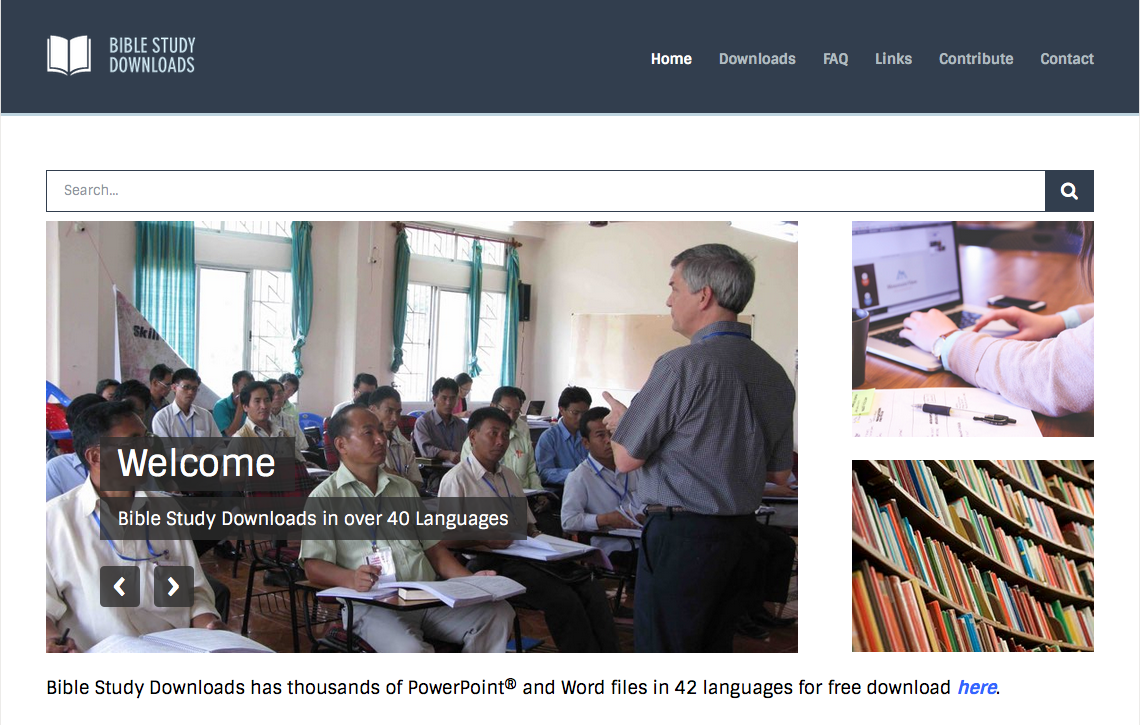 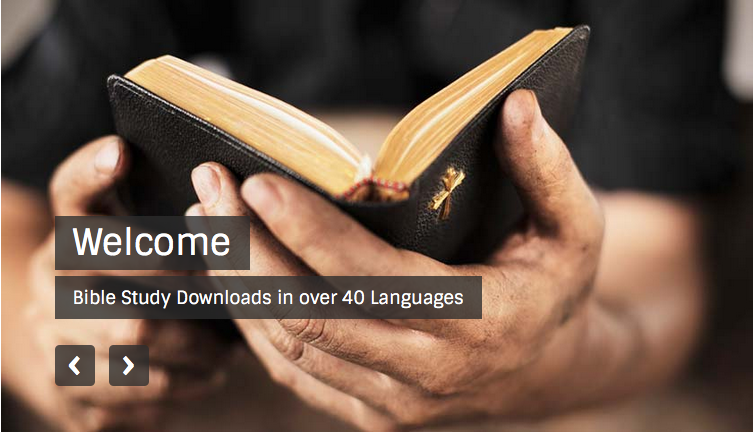 Tuyên Đạo Pháp—BibleStudyDownloads.org
[Speaker Notes: Preaching/Homiletics VN]